An Interactive Multi-Task Learning Framework for Next POI Recommendation with Uncertain Check-ins
ADVISOR: JIA-LING KOH
SPEAKER: WEI LAI
SOURCE: CIKM’ 19
DATE: 2021/4/12
Introduction
Next Precise Individual Point-of-Interest(POI) Recommendation
Taipei 101
Gongguan MRT
NTNU
7-11
Gongguan MRT
NTNU
7-11
Din Tai Fung
Individual
POI
(certain)
Collective
POI
(uncertain)
Individual
POI
(certain)
EnTie Bank, Google, Starbucks, Din Tai Fung, …
2
Problem Definition
Location Task
Activity Task
3
Framework
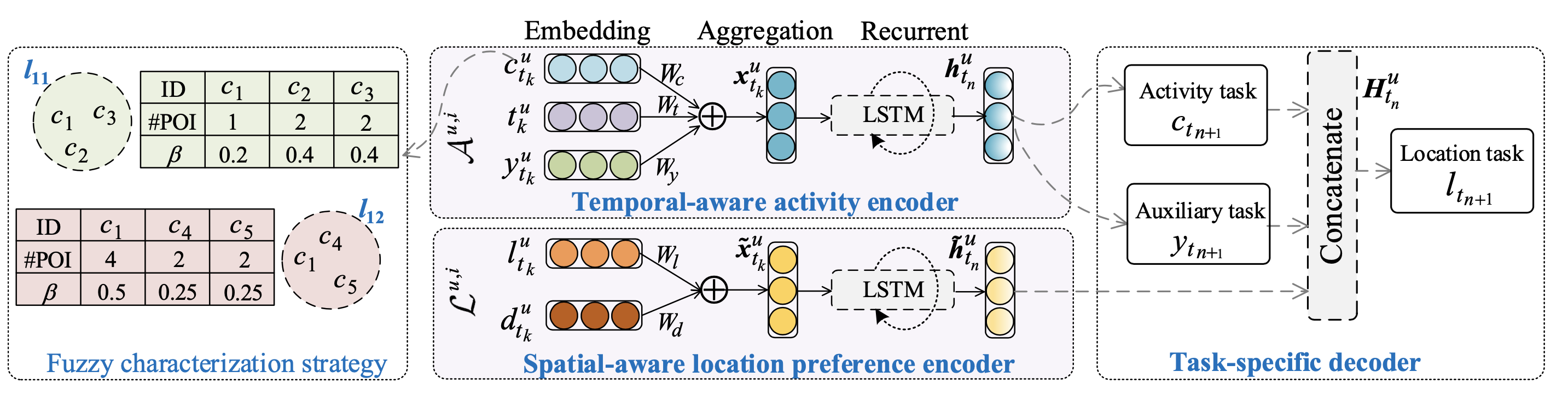 4
Temporal-aware activity encoder
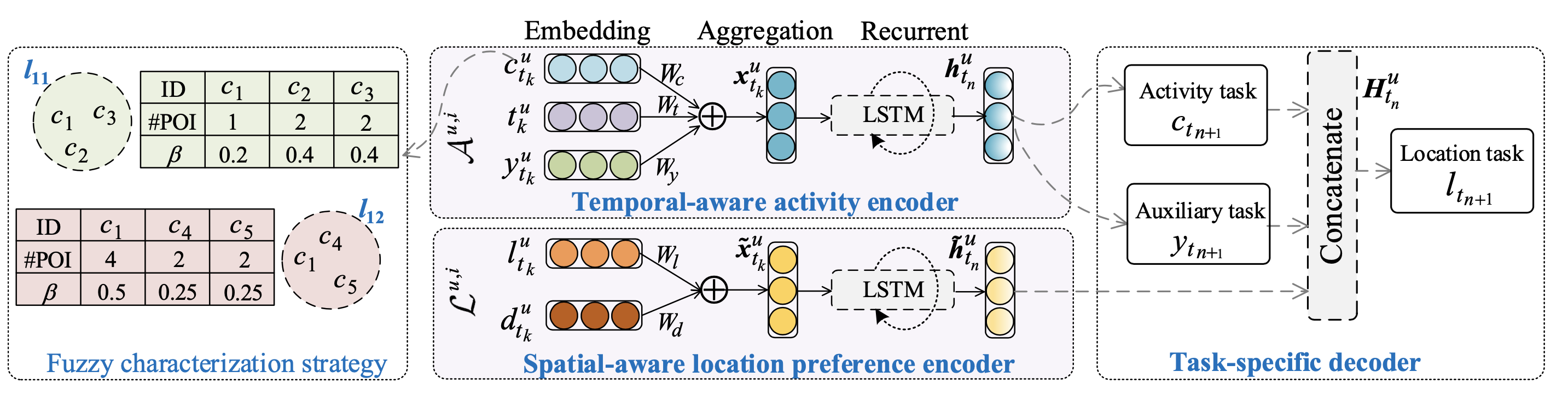 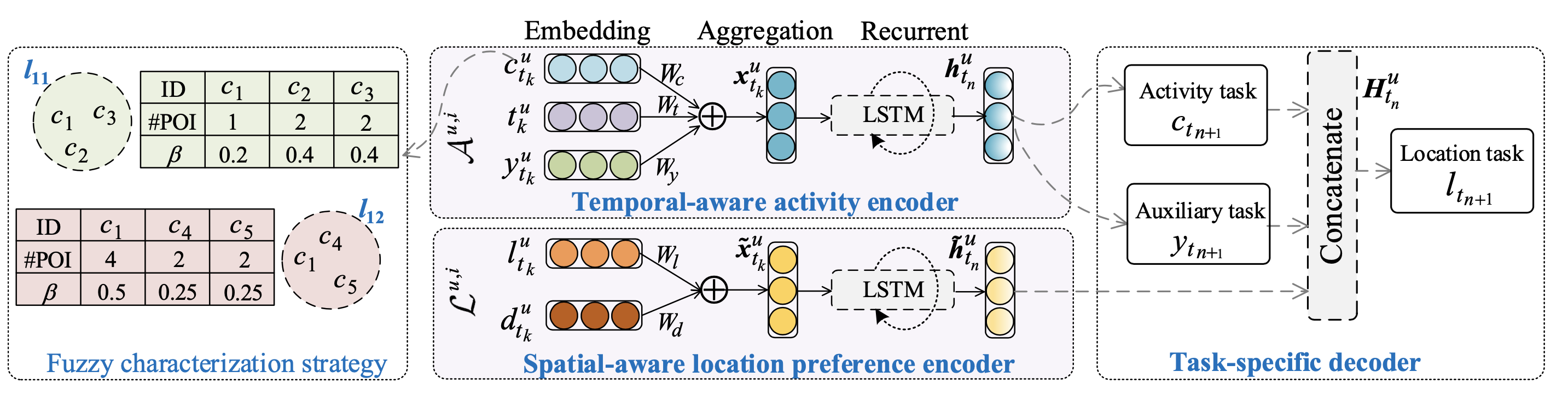 5
Spatial-aware location preference encoder
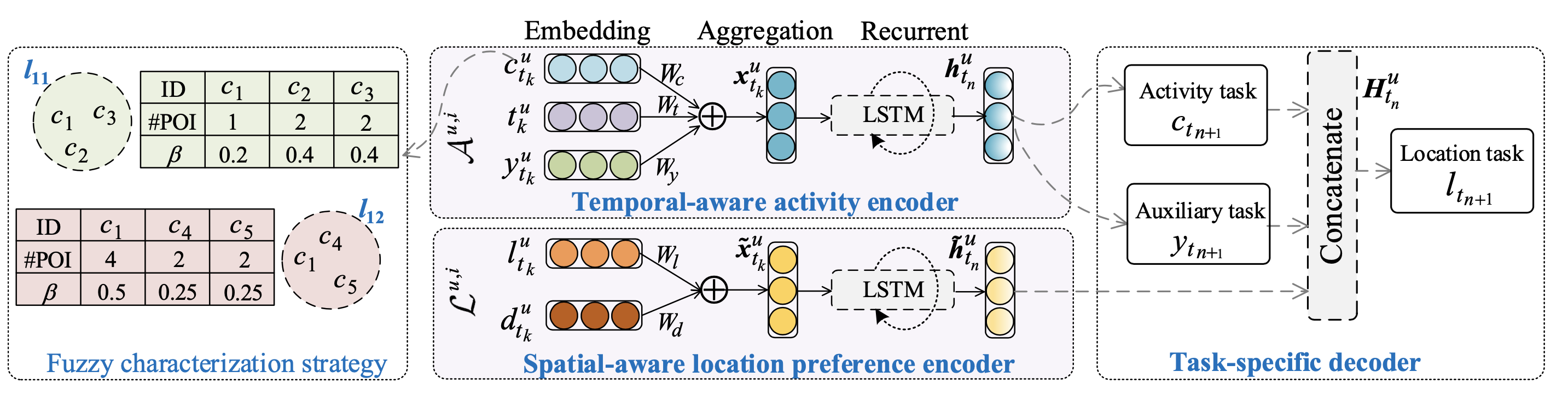 6
Task-specific Decoder (1) activity task
User’s activity hidden
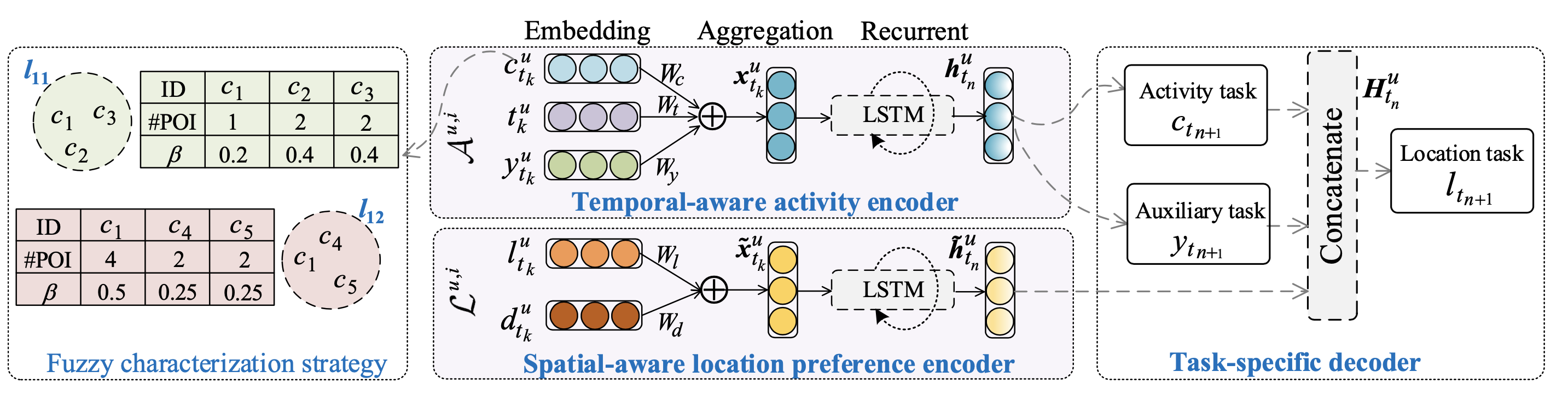 120*120
120*1
120*120
120*1
120*120
120*1
120*120
120*1
User’s activity hidden (user representation)
7
Task-specific Decoder (2) auxiliary task
User’s activity hidden
POI type prediction
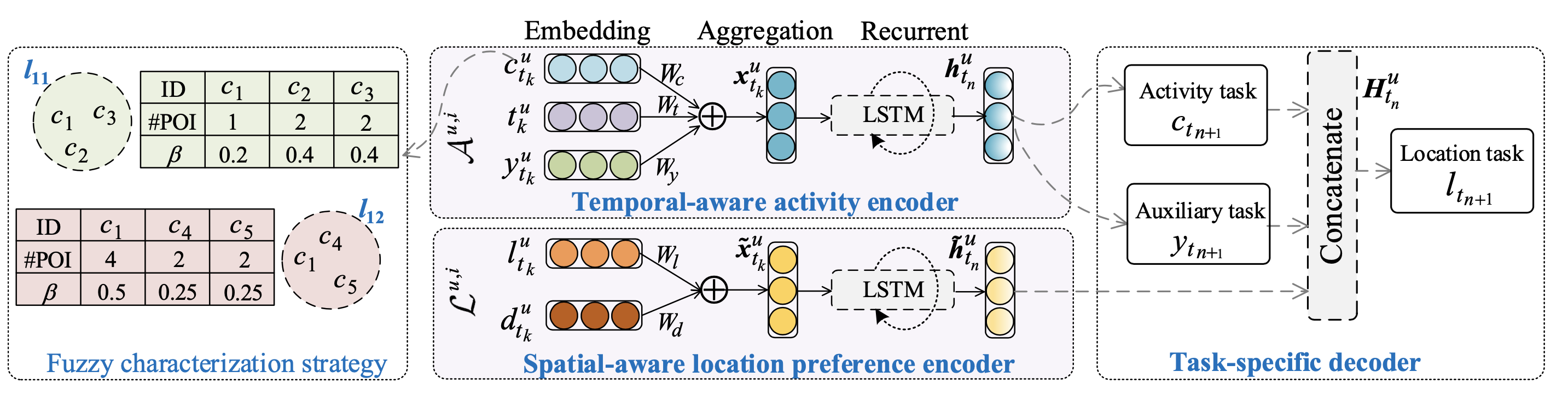 1*120
120*1
User’s activity hidden
(user representation)
8
Task-specific Decoder (3) location task
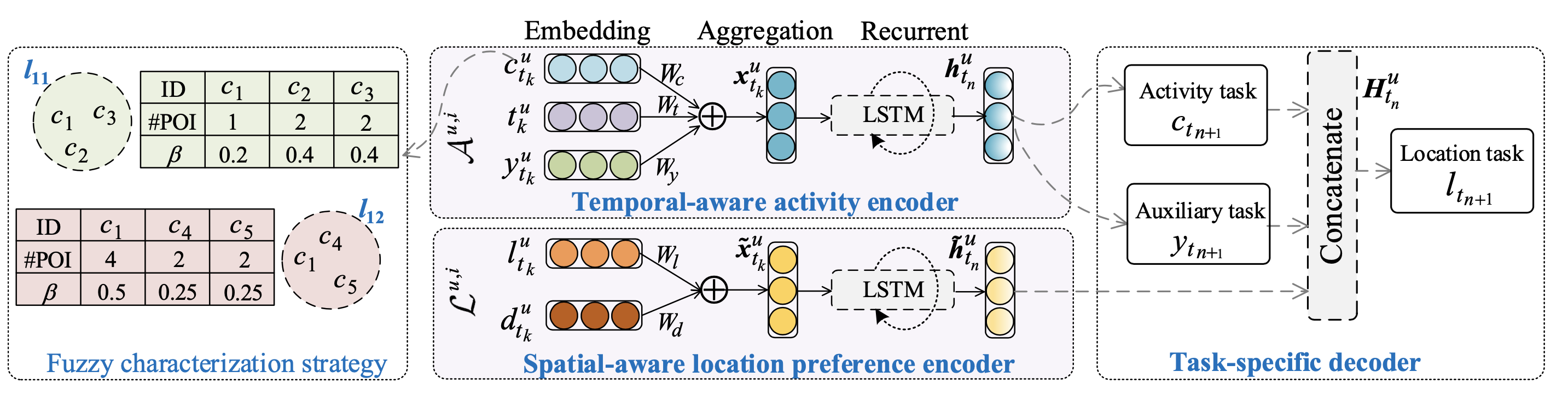 120*480
120*120
120*1
120*120
120*1
480*1
Next possible POI
9
Loss function
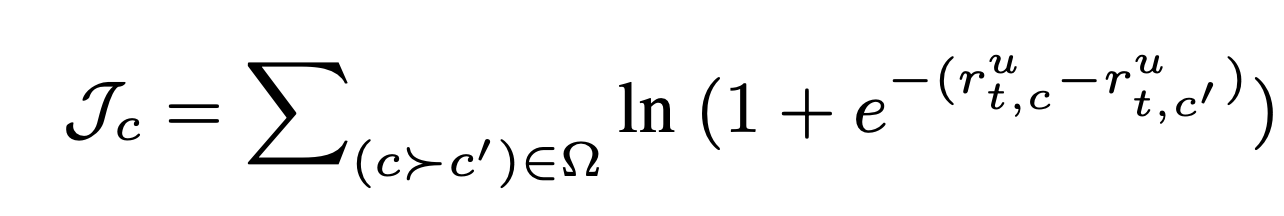 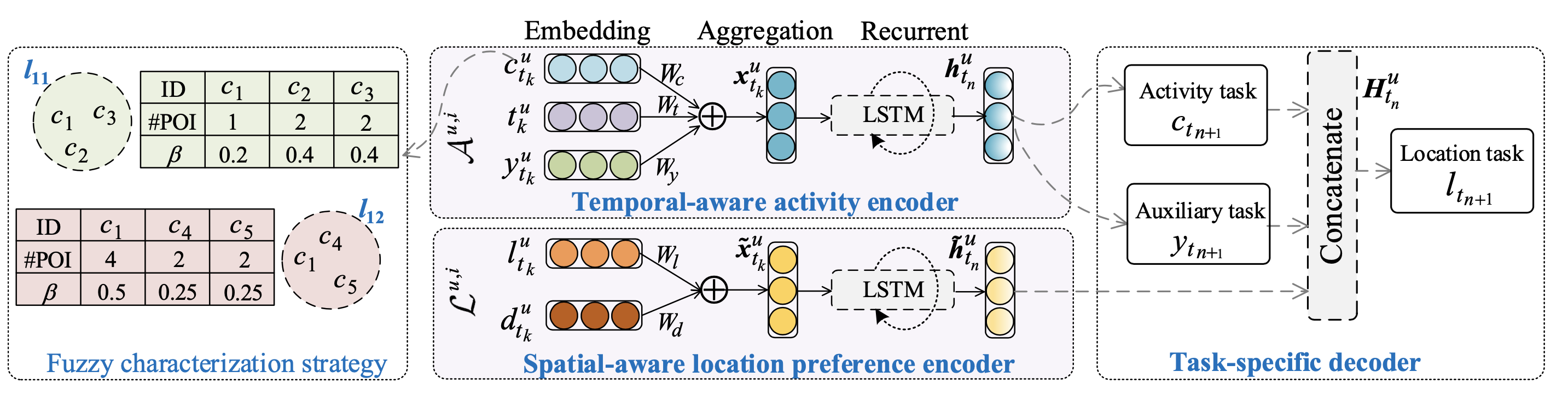 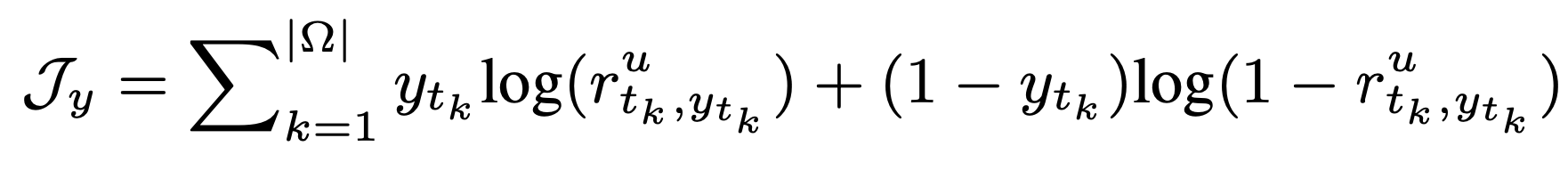 Negative sample category
Training instances
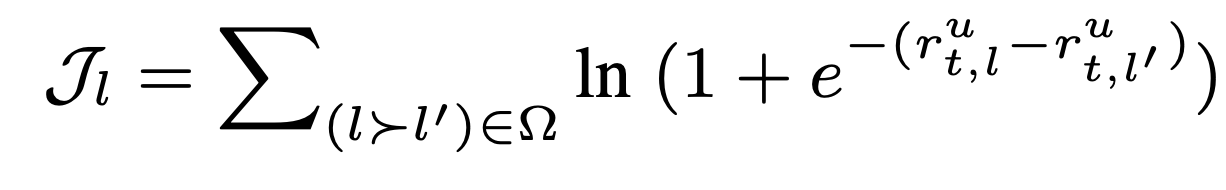 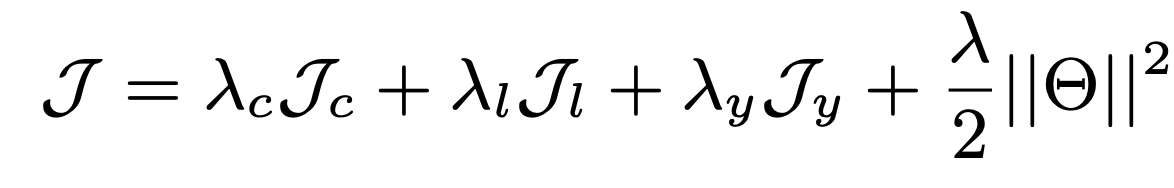 10
Datasets
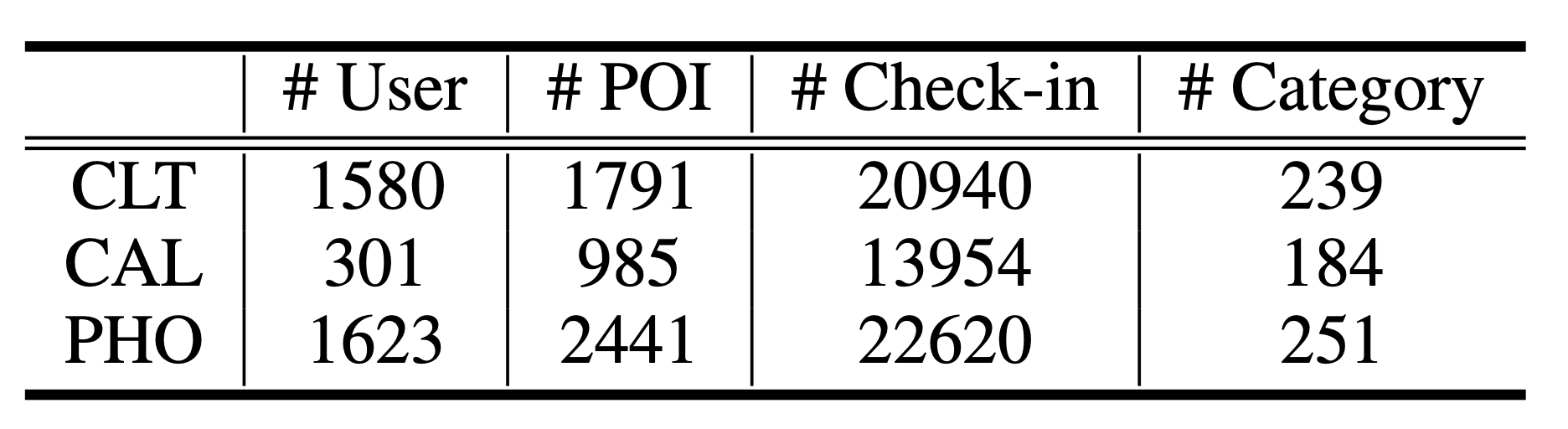 11
Performance comparison (1) activity
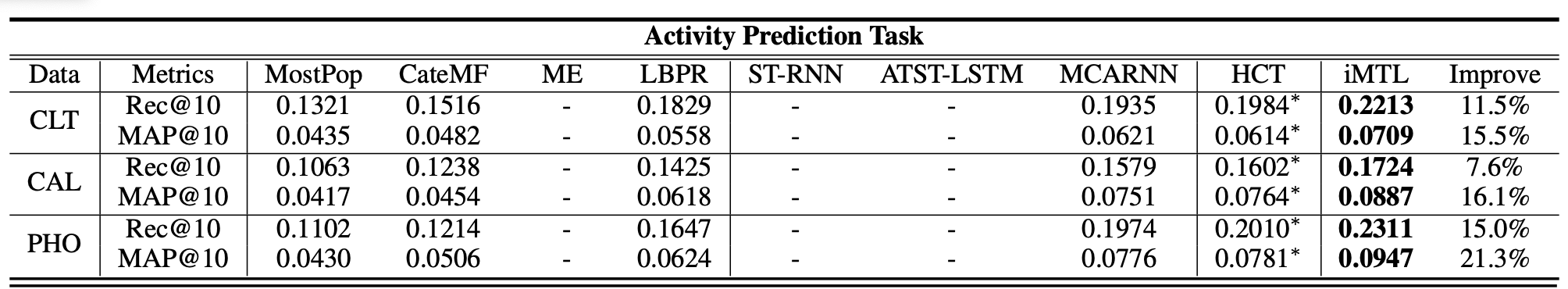 12
Performance comparison (2) POI
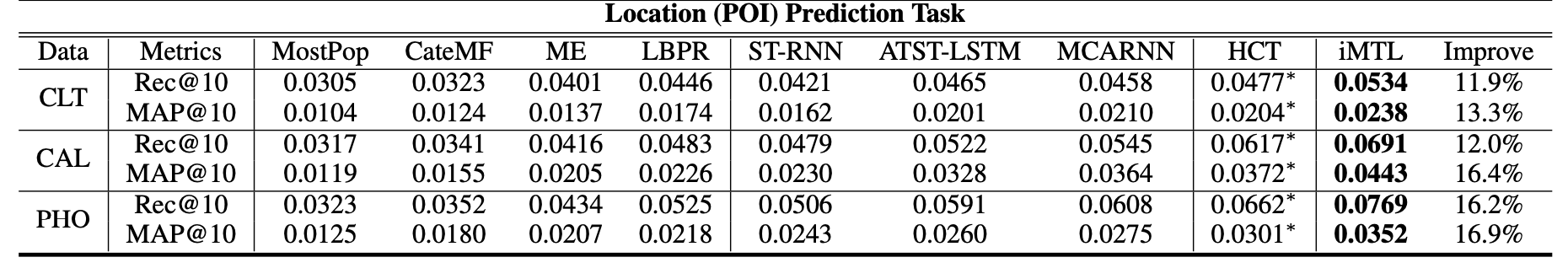 13
Performance comparison for variants of iMTL
(1) activity
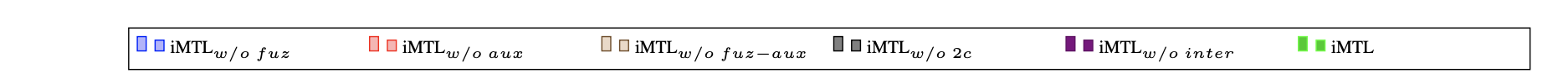 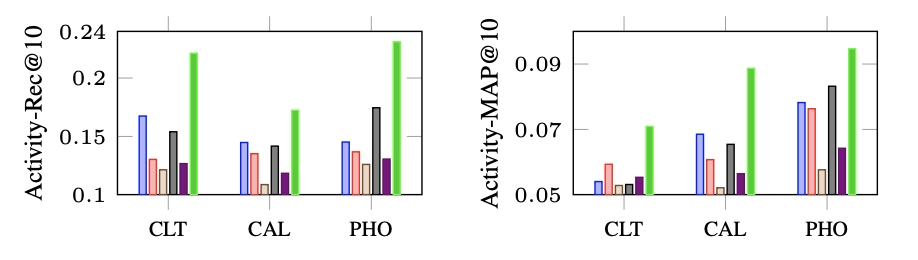 14
Performance comparison for variants of iMTL
(2) POI
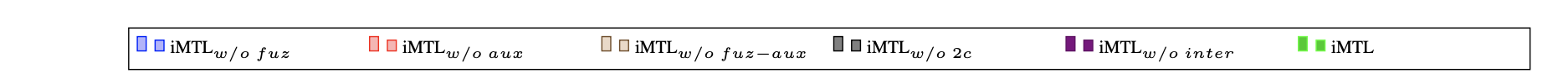 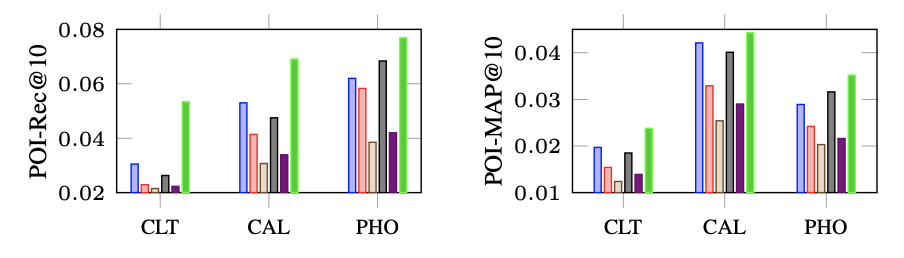 15
Conclusion
Propose an interactive multi-task learning (iMTL) framework for the next POI recommendation with uncertain check-ins
Fuzzy characterization strategy is proposed to better represent activity over uncertain check-ins
16